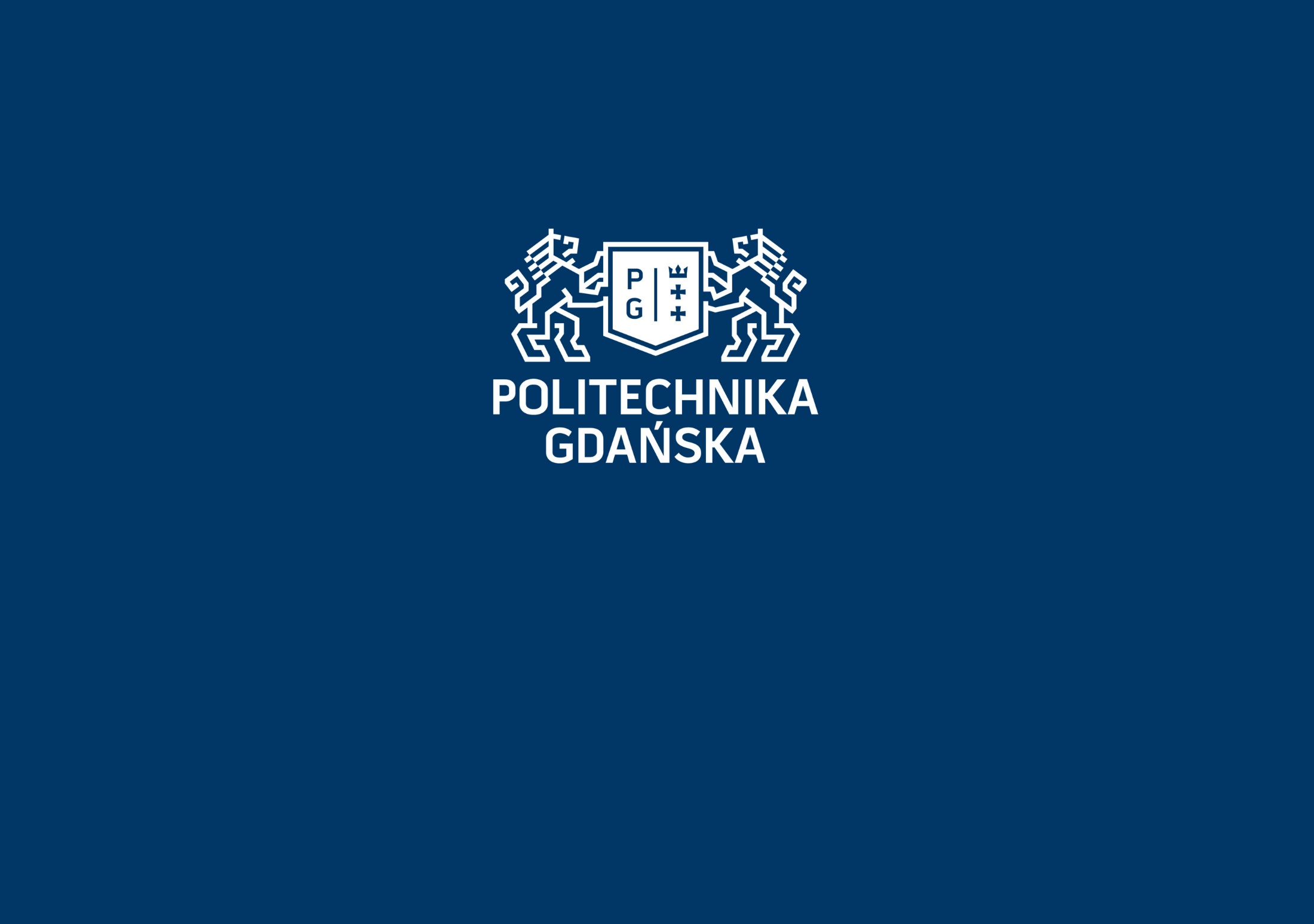 Modelowanie i identyfikacja
Materiał wykładowy: 10 – Technologie modelowania rozmytego – modele Takagi – Sugeno - Kanga II

Kierunek: Automatyka i robotyka -  studia stacjonarne 2 stopnia
Przedmiot:  kierunkowy
Kazimierz Duzinkiewicz, dr hab. inż., prof. nadzw. PG
Data rozpoczęcia  prezentacji materiału: 2019.05.29
Systemy rozmyte Takagi - Sugeno
System Takagi – Sugeno jako interpolator systemów dynamicznych przestrzeni stanu, liniowych, dyskretnych
System rozmyty Takagi – Sugeno może zostać użyty do budowy systemu dynamicznego niestacjonarnego nieliniowego dyskretnego
Rozważmy bazę reguł rozmytych Takagi - Sugeno
- wektor stanu czasu dyskretnego
- dyskretny czas
gdzie,
- krok próbkowania
Dynamika zmiennych stanu systemu dana równaniem różnicowym
- stopień spełnienia przesłanki reguły przez fakt
lub
gdzie,
powstały system – nieliniowy, niestacjonarny (zależność A oraz b od x(tk)
- stopień spełnienia przesłanki reguły       przez fakt     obliczamy
gdzie,
- wybrany operator T – normy
- aktualna wartość rozmyta (fakt) j –tej zmiennej stwierdzeń przesłanki
- wartość rozmyta j –tej zmiennej w stwierdzeniu przesłanki i – tej reguły
Przykład 1:
Rozważmy system TS z dynamiką rzędu drugiego , z jednym wejściem i dwoma zmiennymi stanu opisaną regułami:
gdzie,
Rozmyte wartości wielkości wejściowych dane zostały za pomocą następujących funkcji przynależności:
Wartości (funkcje przynależności) dla stanu
Wartości (funkcje przynależności) dla stanu
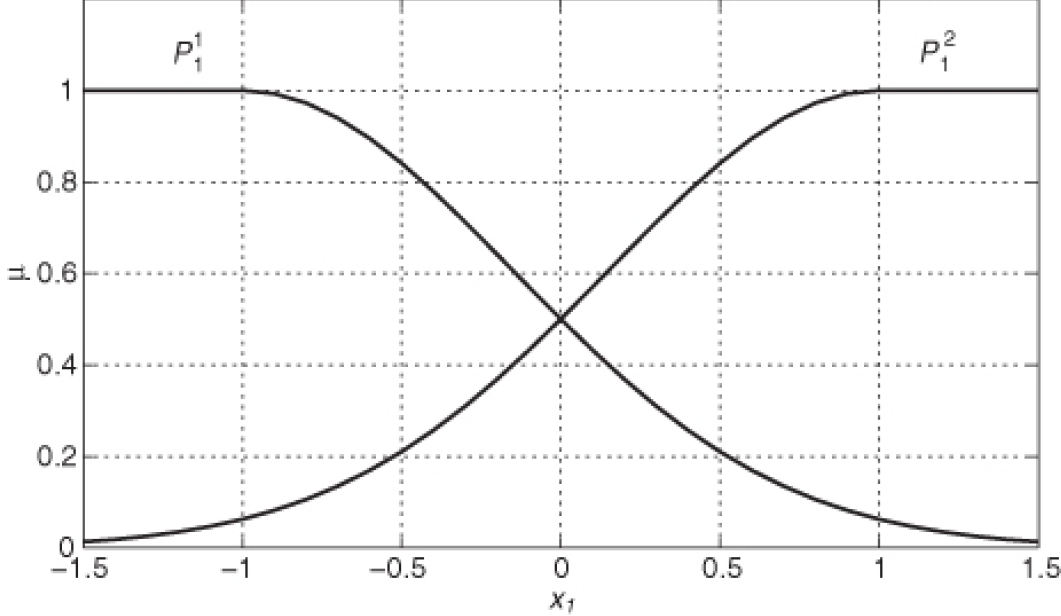 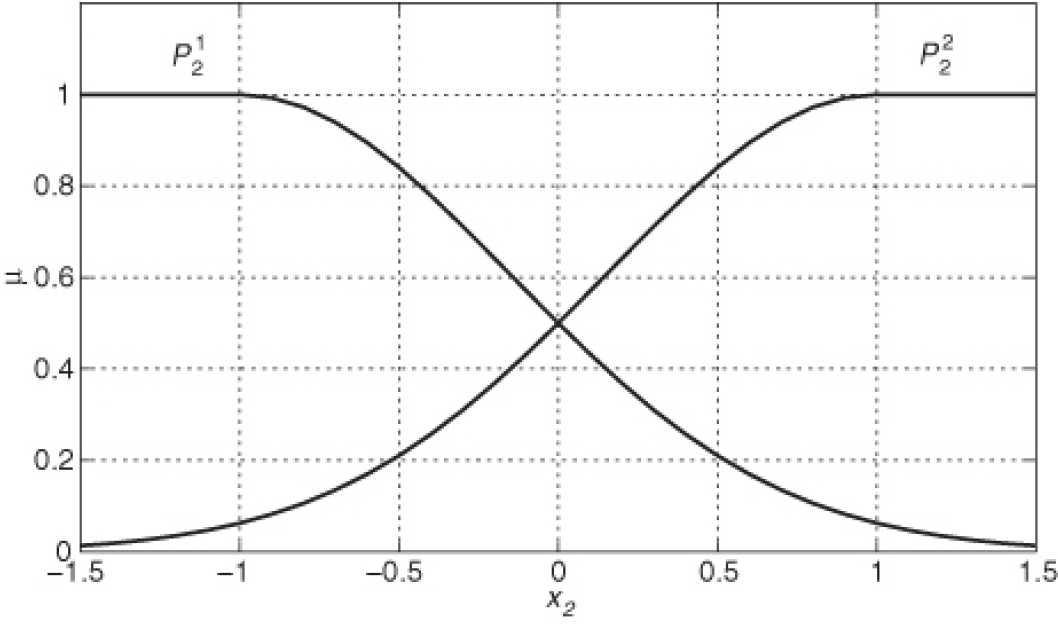 Obliczenie stopni spełnienia przesłanek poszczególnych reguł
Wybierając jako T-normę operator PROD, otrzymamy
Wybierzmy  pewną chwilę tk , w której                     oraz
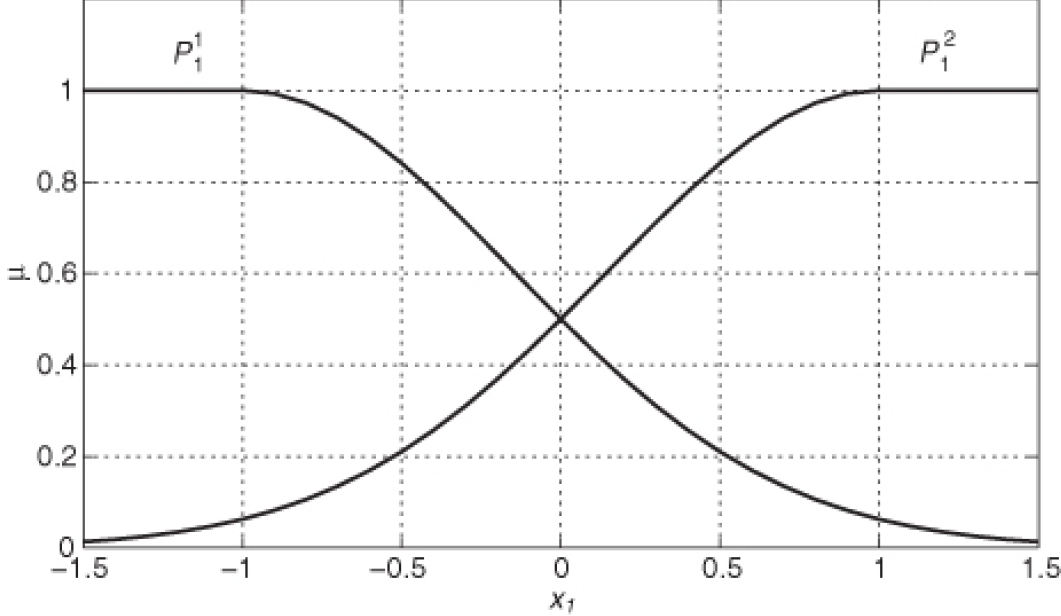 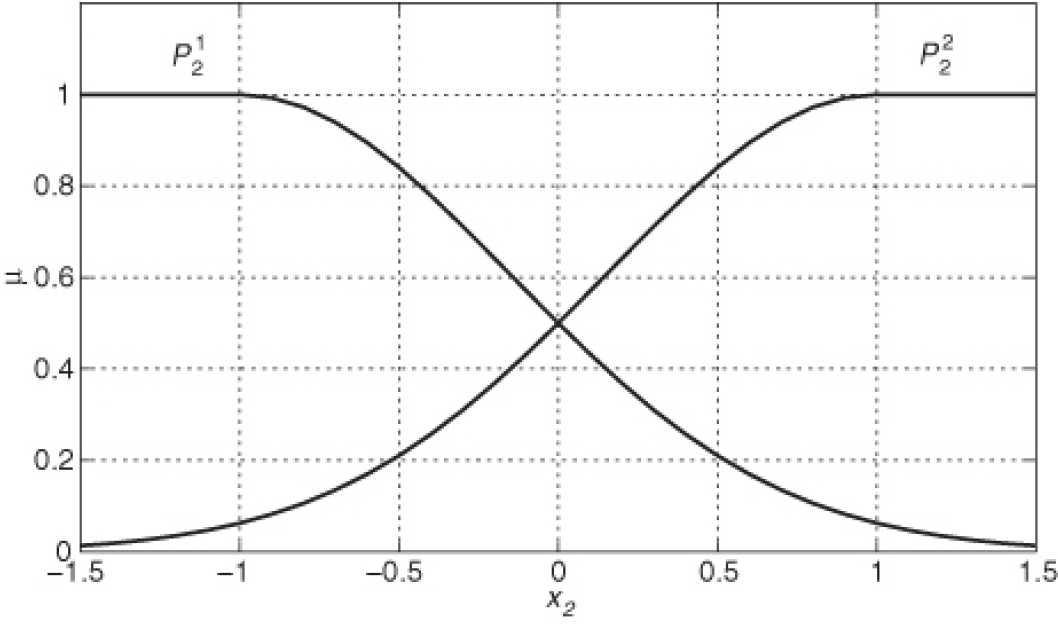 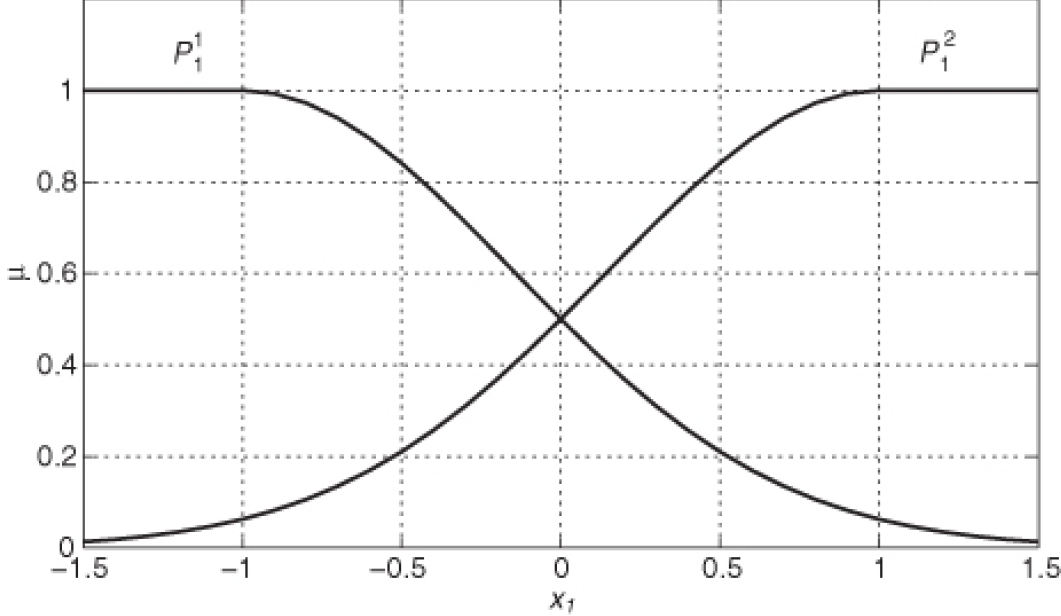 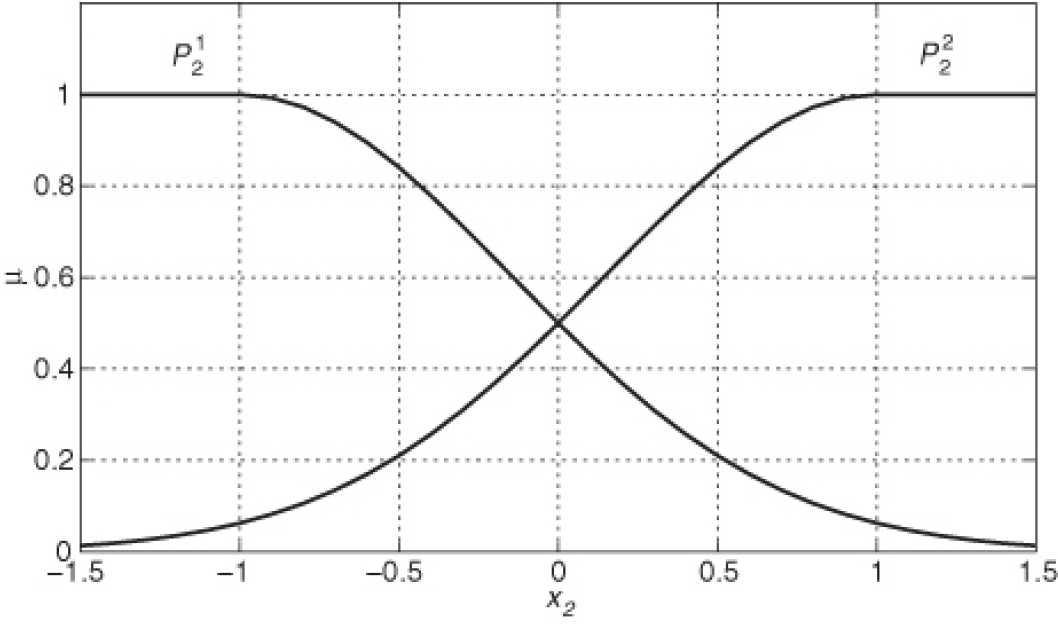 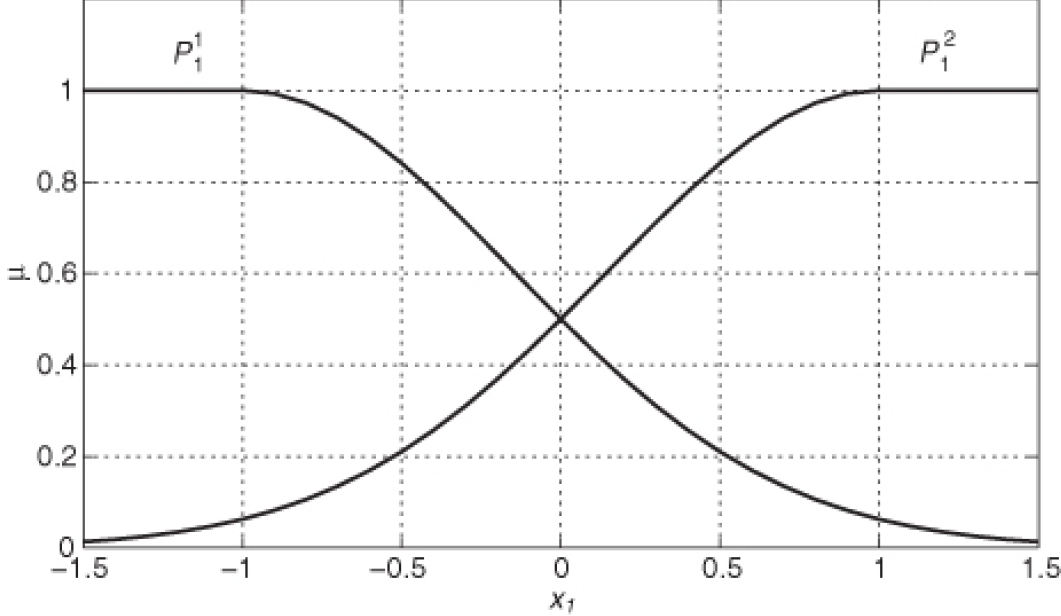 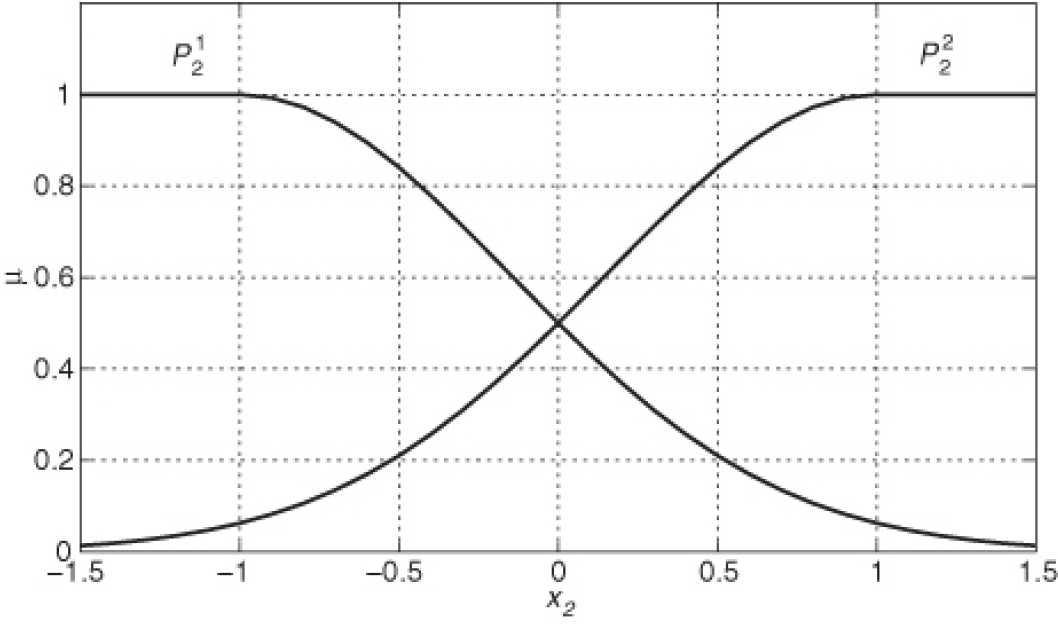 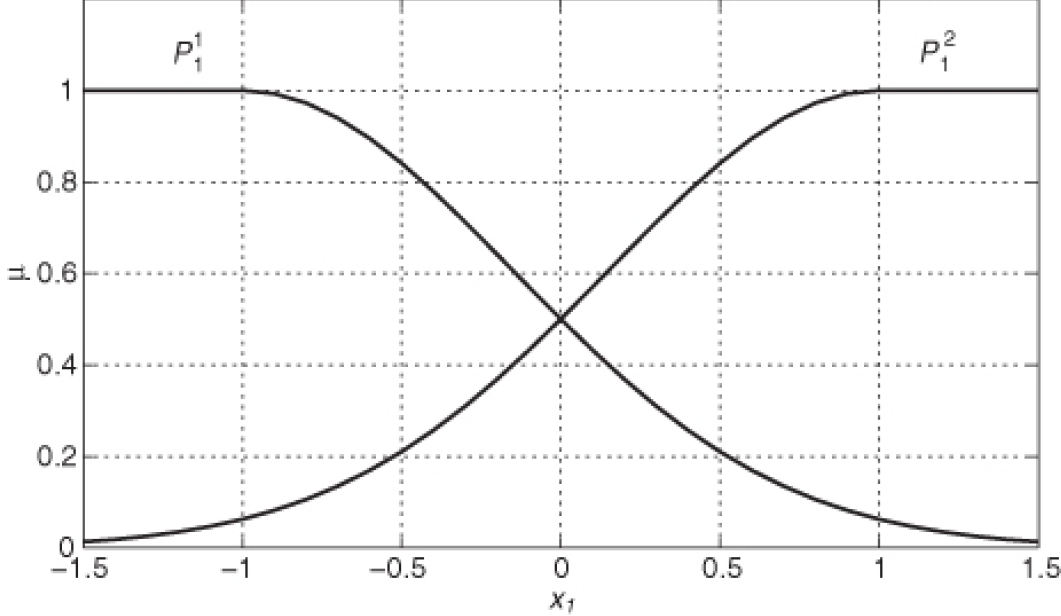 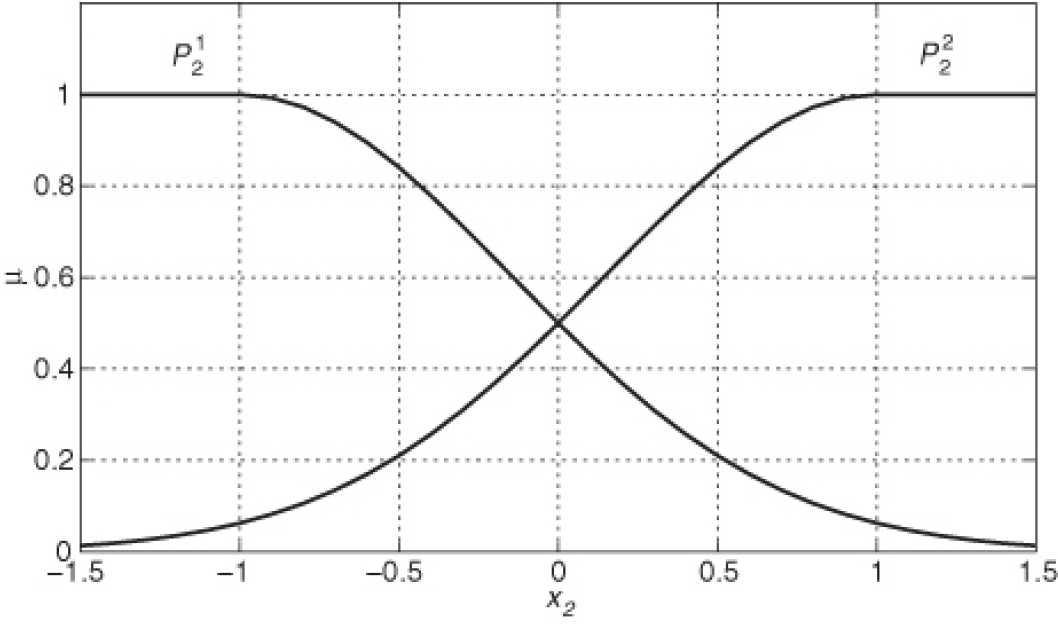 Wartości funkcji bazowych dla tych wartości stanu
W chwili tk dynamika systemu opisana jest różnicowym równaniem stanu
gdzie,
Ostatecznie otrzymamy, że w chwili tk dynamika systemu opisana jest różnicowym równaniem stanu
Uwaga: Opis dla chwili tk – ze zmianą czasu zmienia się A(t) i b(t)
Wyniki symulacji dynamiki systemu: krok dyskretyzacji – Δt = 0.2 s
Wejście:                       , warunki początkowe:
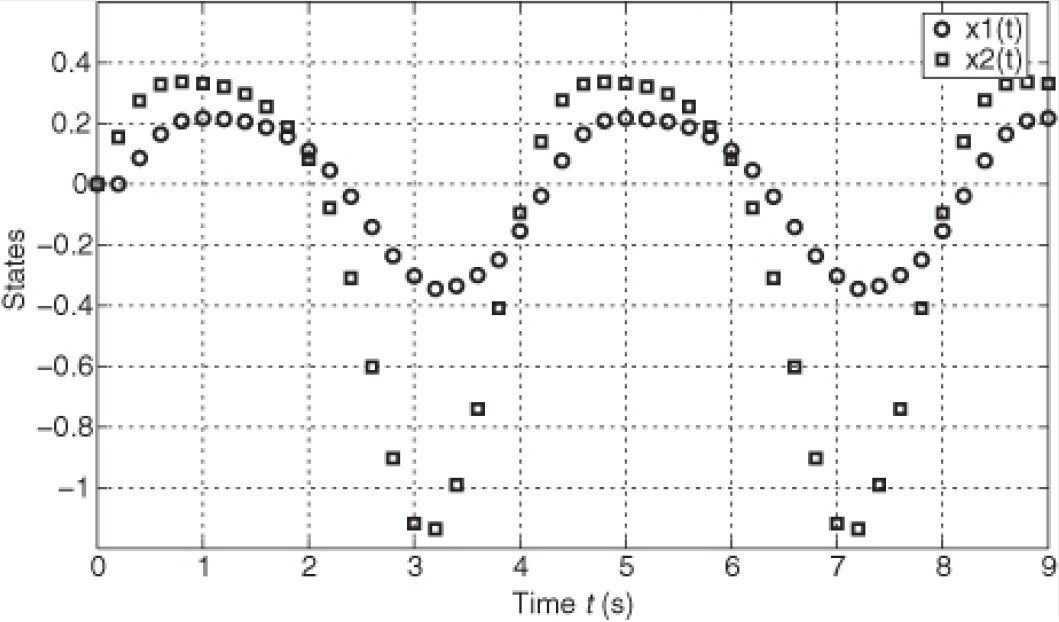 Stany
Czas, t [s]
System Takagi – Sugeno jako interpolator systemów dynamicznych wejście - wyjście, liniowych, dyskretnych
Forma systemu TS możliwa do wykorzystania przy budowie nieliniowego, niestacjonarnego systemu danego w postaci równań różnicowych wejście - wyjście
Forma systemu TS szczególnie przydatna jeżeli przeprowadzana jest identyfikacja systemu – nieznane systemy są najczęściej identyfikowane w formie równań różnicowych wejście – wyjście; jeżeli potrzebna jest forma modelu przestrzeni stanu można zastosować jedną z postaci kanonicznych
Rozważmy bazę reguł rozmytych Takagi – Sugeno postaci:
gdzie,
- aktualne i przeszłe wyjścia systemu
- aktualne i przeszłe wejścia systemu
Taka baza reguł generuje niestacjonarny system dyskretny którego dynamika wejście – wyjście dana równaniem różnicowym
gdzie,
- stopień spełnienia przesłanki reguły       przez fakt
Ostatecznie taka baza reguł generuje niestacjonarny system dyskretny którego dynamika wejście – wyjście dana równaniem różnicowym
gdzie,
oraz,
Przykład 2
Rozważmy system TS dany regułami:
Wartości (funkcje przynależności) dla stanu
Wartości (funkcje przynależności) dla wyjścia
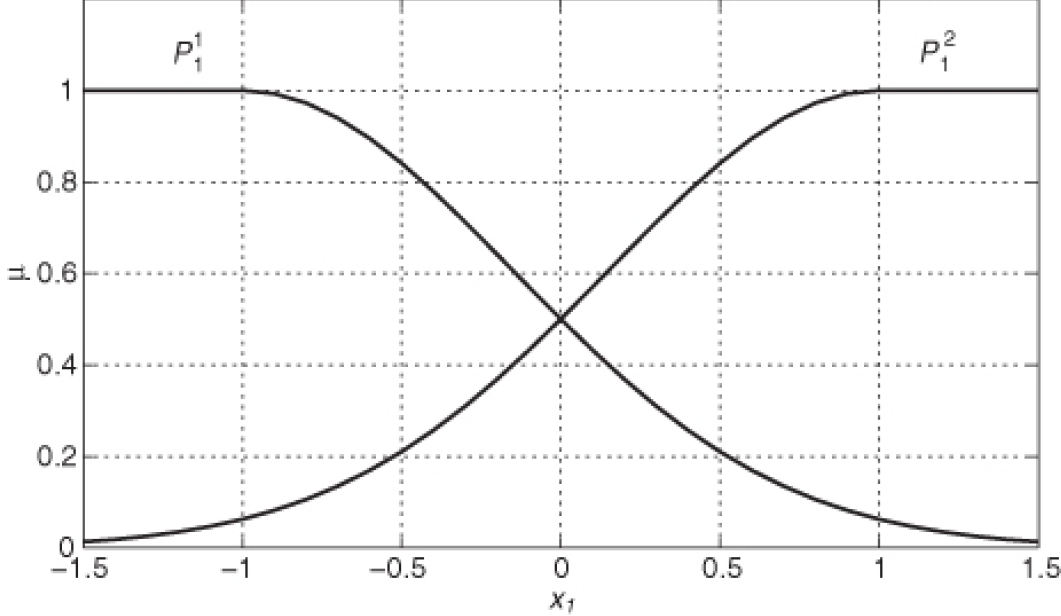 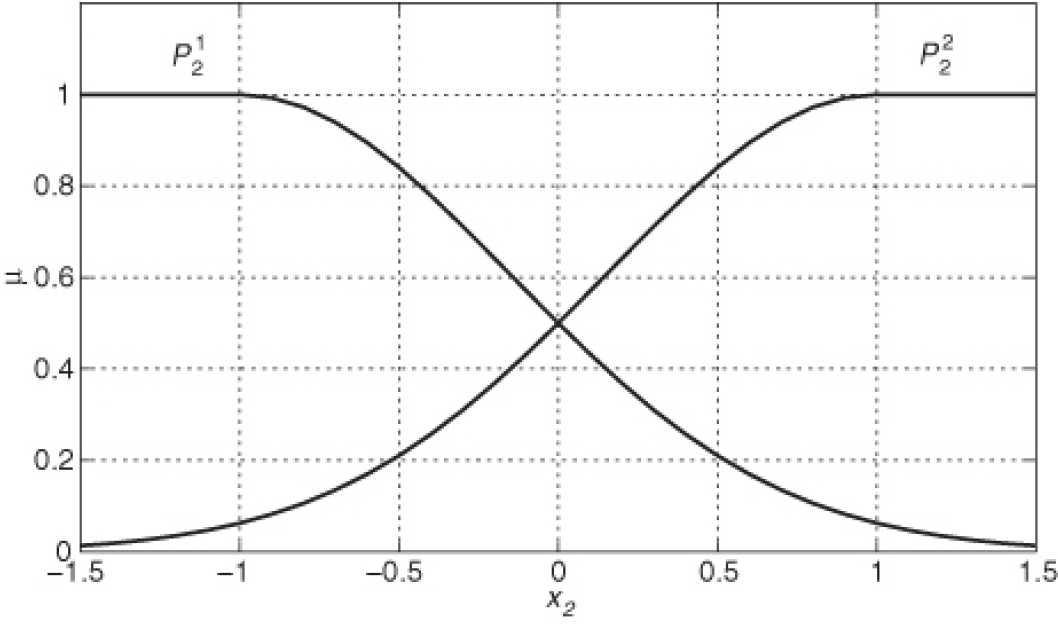 Obliczenie stopni spełnienia przesłanek poszczególnych reguł
Wybierając jako T-normę operator PROD, otrzymamy
Wybierzmy  pewną chwilę tk , w której                     oraz
Wyniki dla stopni spełnienia przesłanek poszczególnych reguł i wartości rozmytych funkcji bazowych otrzymamy jak w Przykładzie 1
Dynamika systemu w chwili tk będzie opisana równaniem różnicowym wejście -wyjście
gdzie,
Podobnie pozostałe współczynniki i ostatecznie
Wyniki symulacji dynamiki systemu: krok dyskretyzacji – Δt = 1 s
Wejście:                          , warunki początkowe:
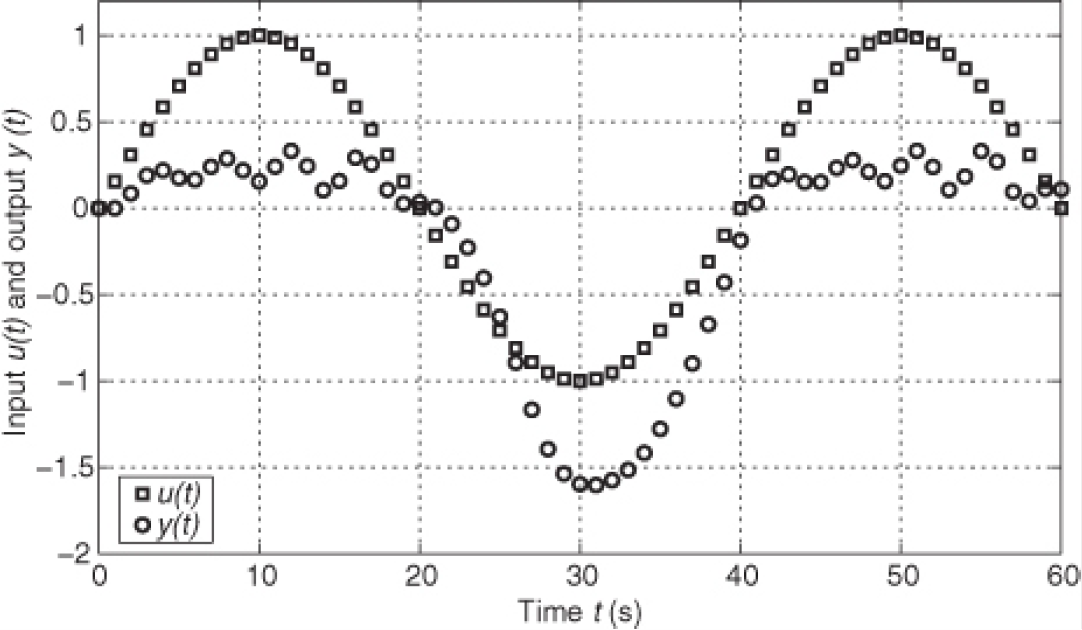 Wejście u(t) i wyjście y(t)
Czas, t [s]
Dziękuję
 – koniec materiału prezentowanego podczas wykładu
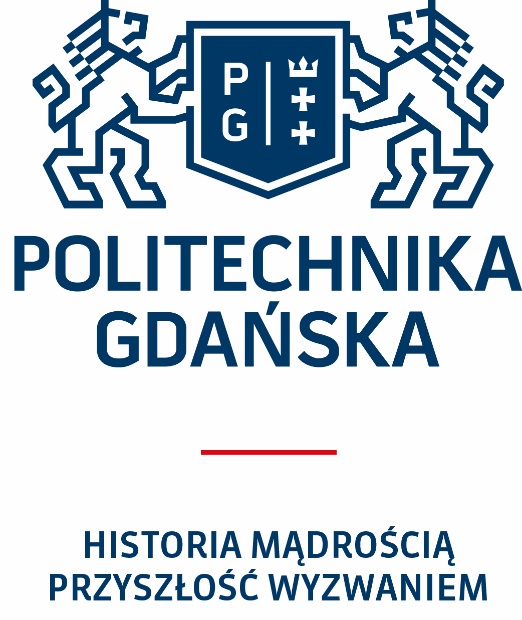